Бессмертный полк
11 «Б» класс
Репкин Сергей Максимович – папа Марии Сергеевны
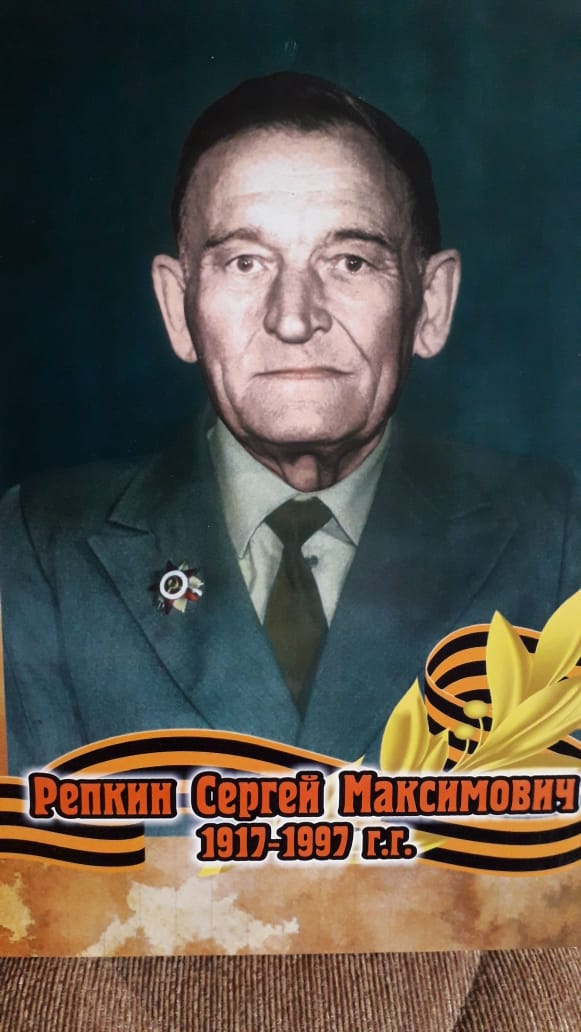 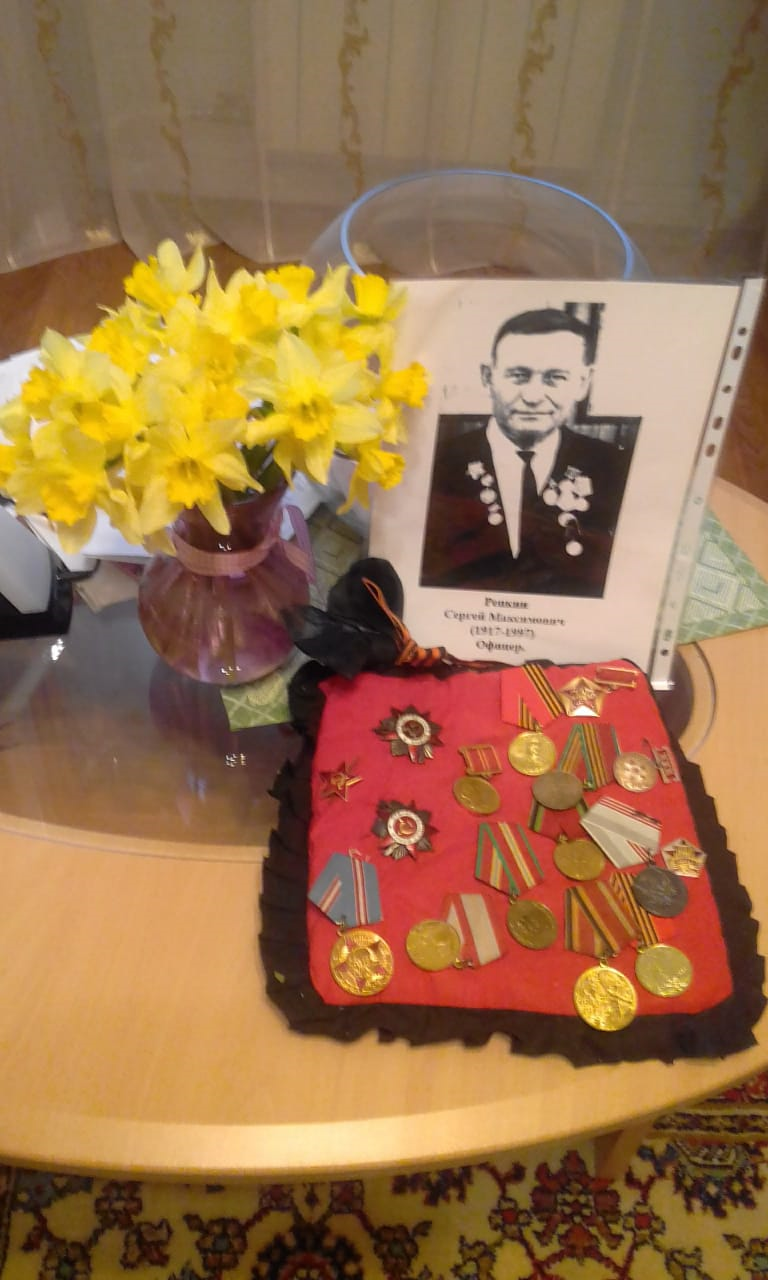 Хрящёва Александра Александровна – мама Марии Сергеевны. Папа справа.
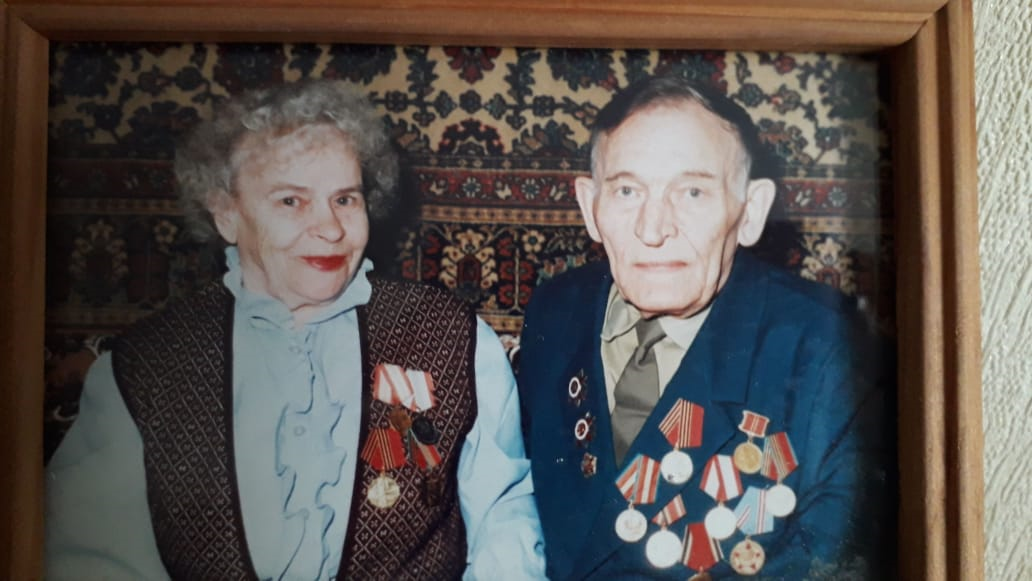 Донцов Василий Митрофанович – свёкор Марии Сергеевны
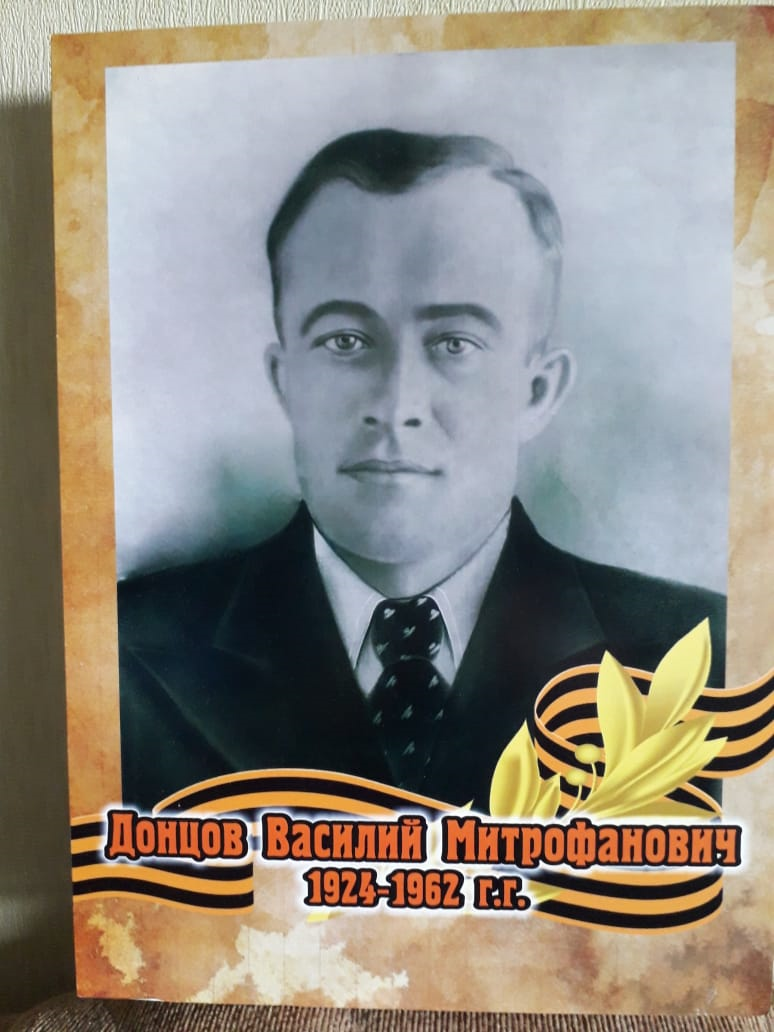 Коношенко Георгий Филиппович – прадед Седова Александра
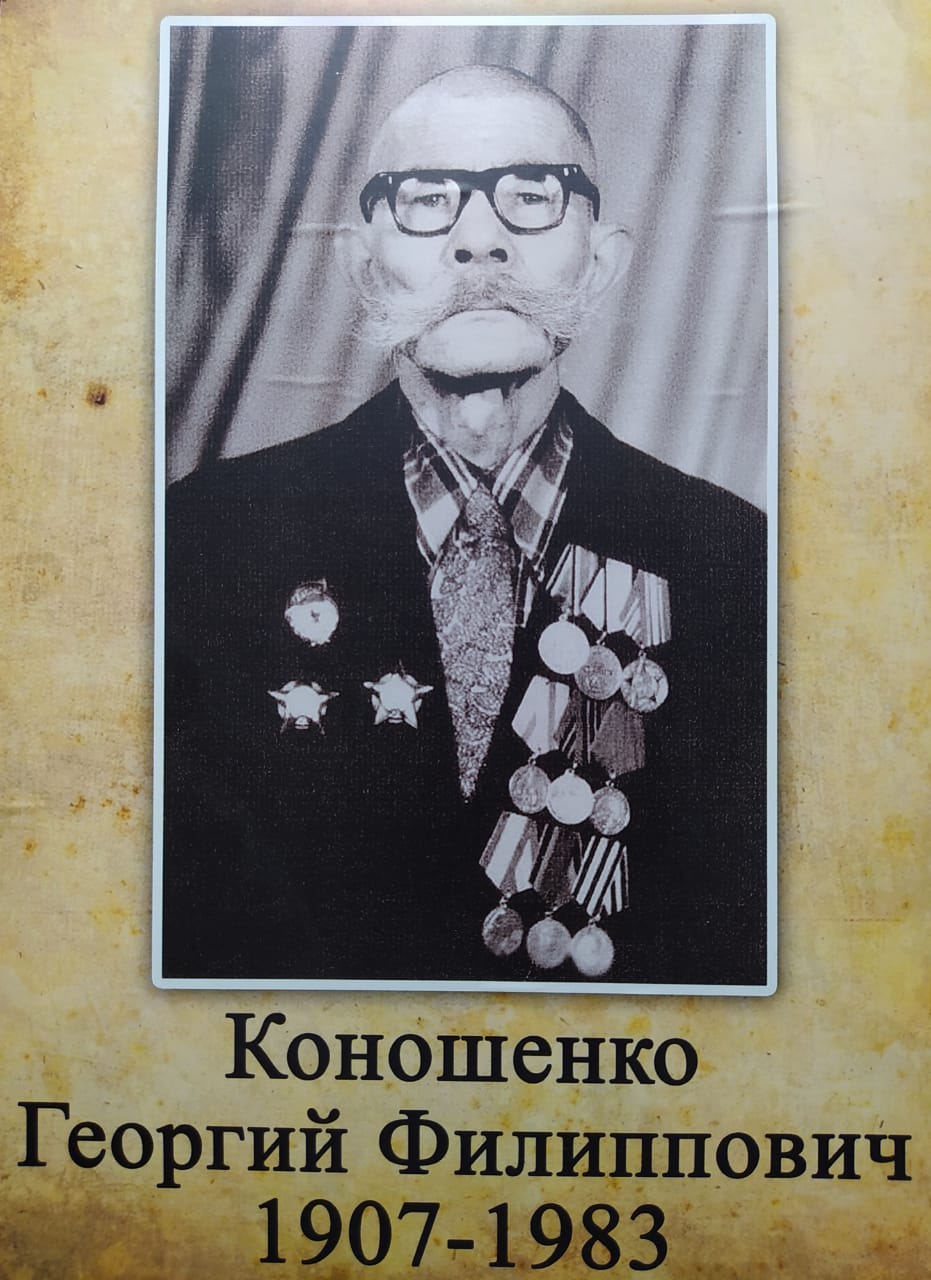 Хохлов Григорий Терентьевич – прадед Заиграева Семёна
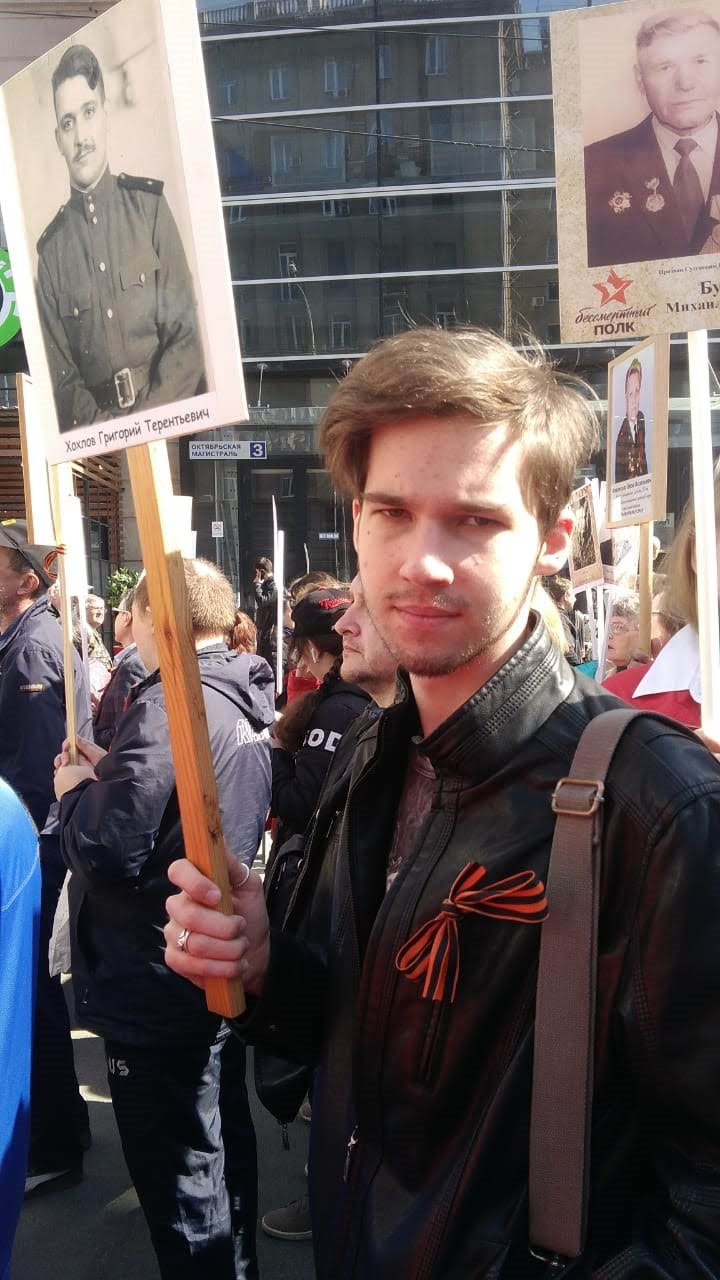 Абрамов Тихон Николаевич и Гусев Валентин Григорьевич – прадеды Попова Алексея
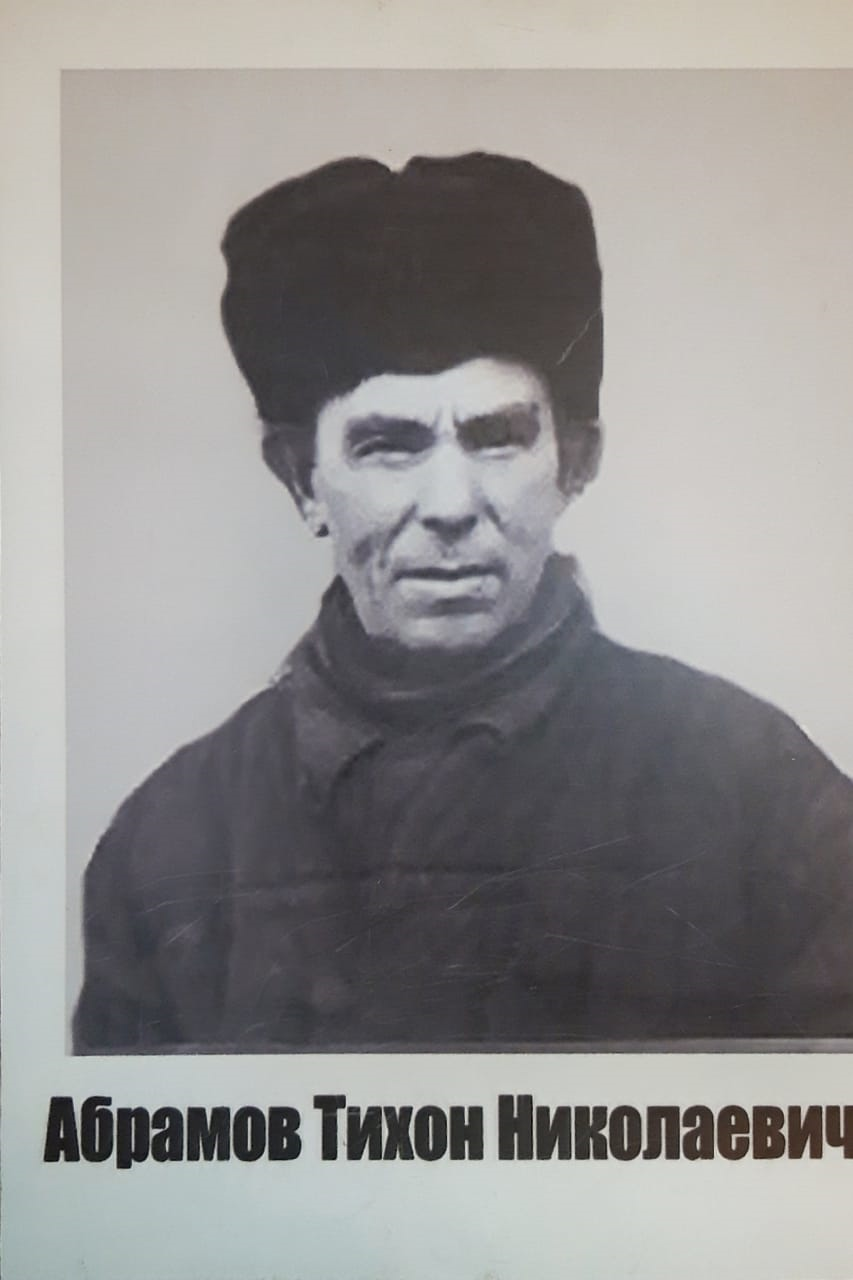 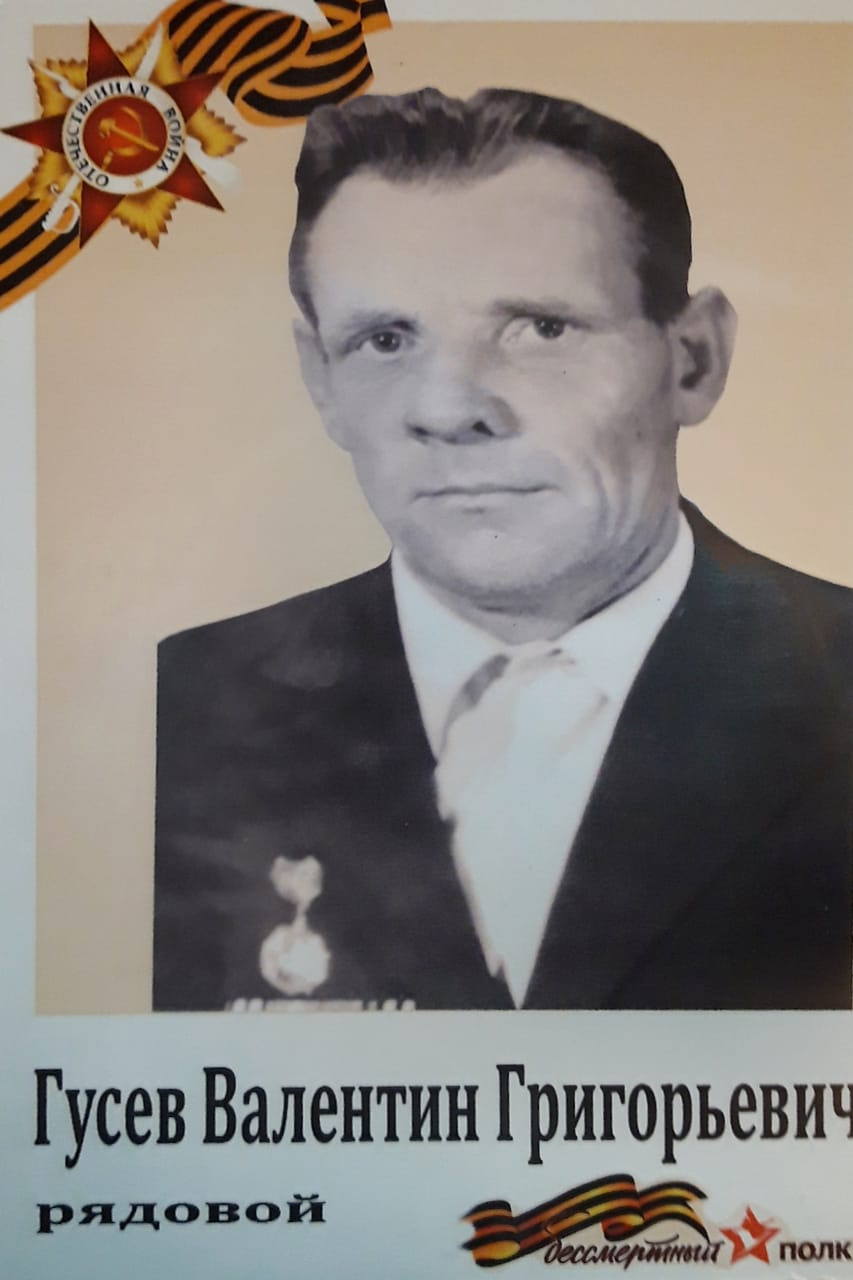 Коваль Ефим Фёдорович – прадед Шумихина Андрея. Служил в артиллерийских войсках.
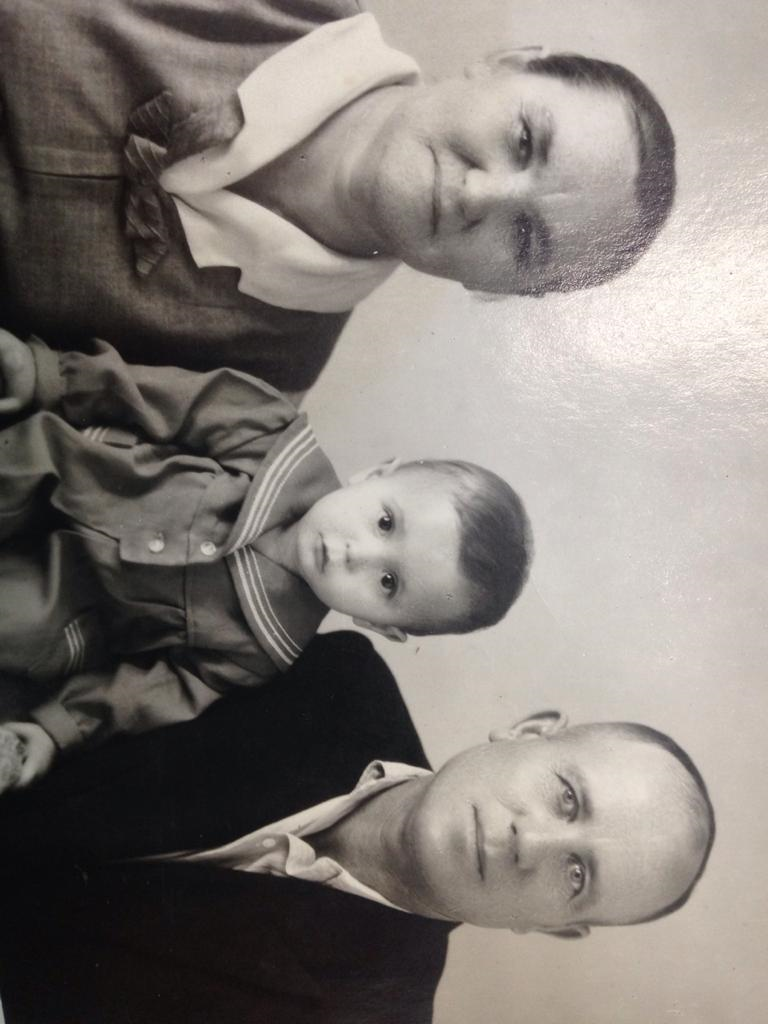 Олейник Максим Филиппович – прадед Шумихина Андрея. Служил в пограничных войсках.
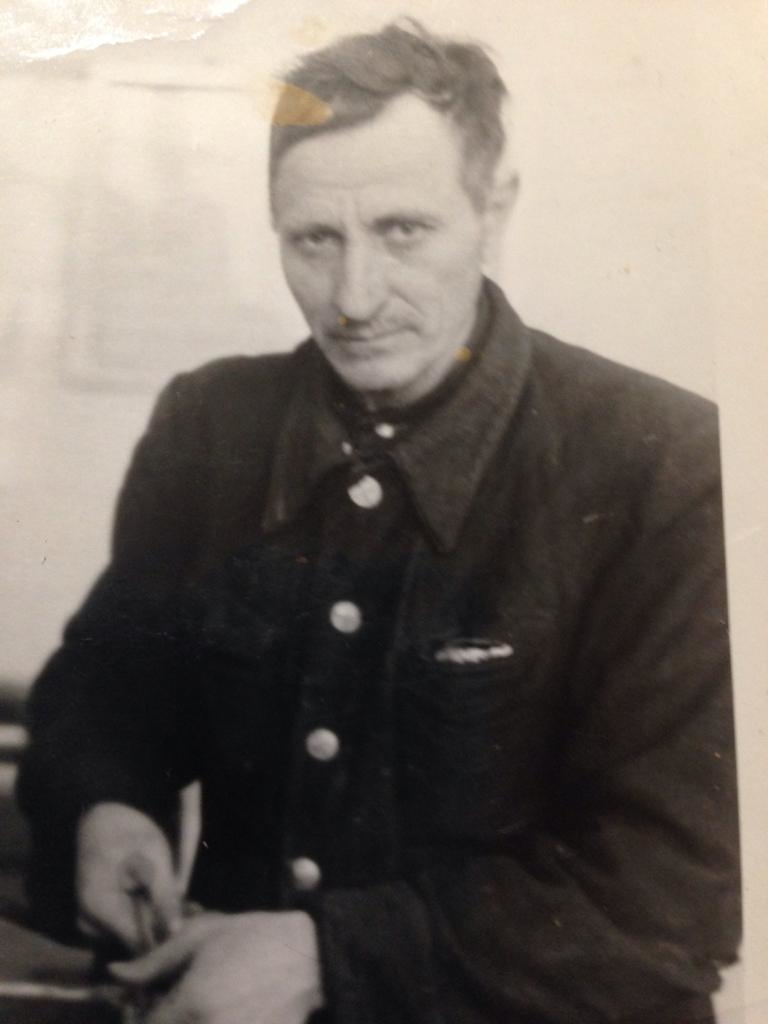 Гриченко Иван Егорьевич – прадед Шумихина Андрея. Работал в тылу на добыче угля.
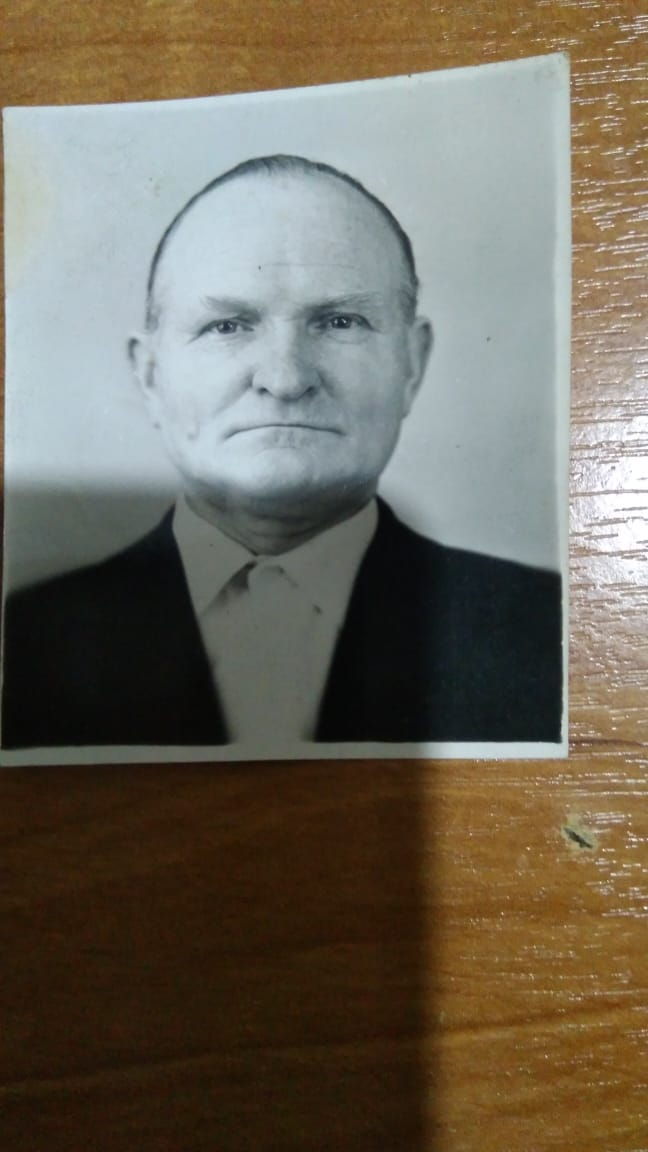 Молчанов Василий Ильич – прадед Эрентраут Вероники
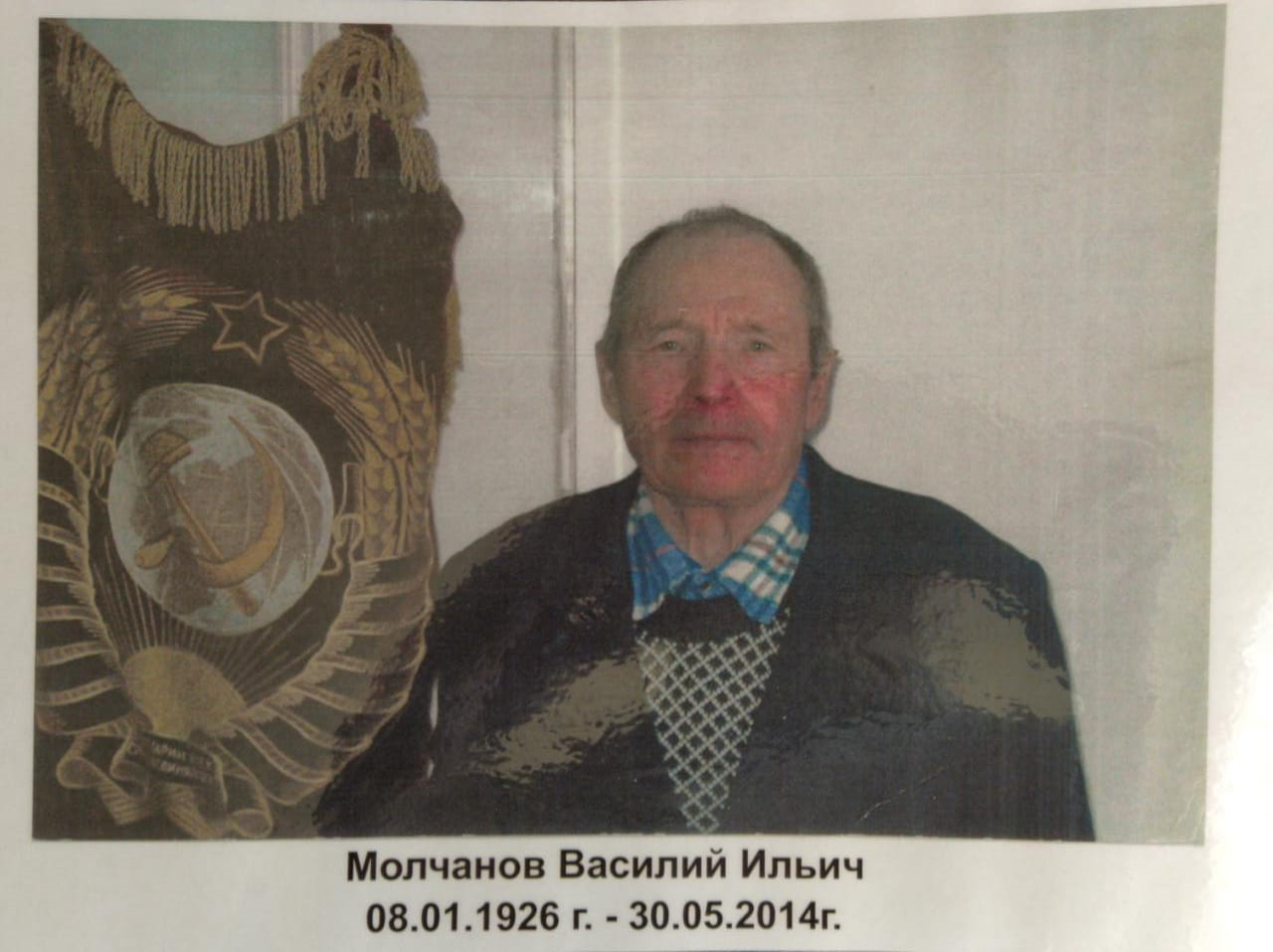 Коськов Ульян Алексеевич – прадед Эрентраут Вероники. Некоторая информация о нём:
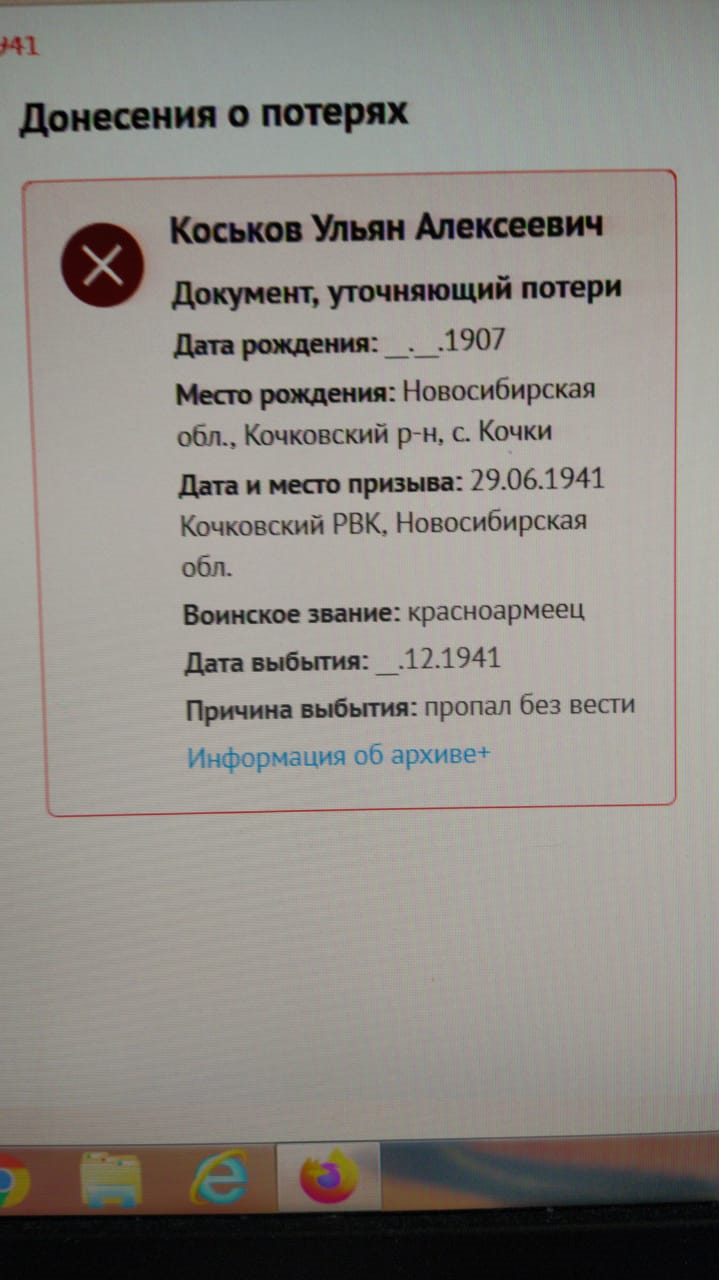 Бутаков Иван Фёдорович – прадед Беленковой Виктории
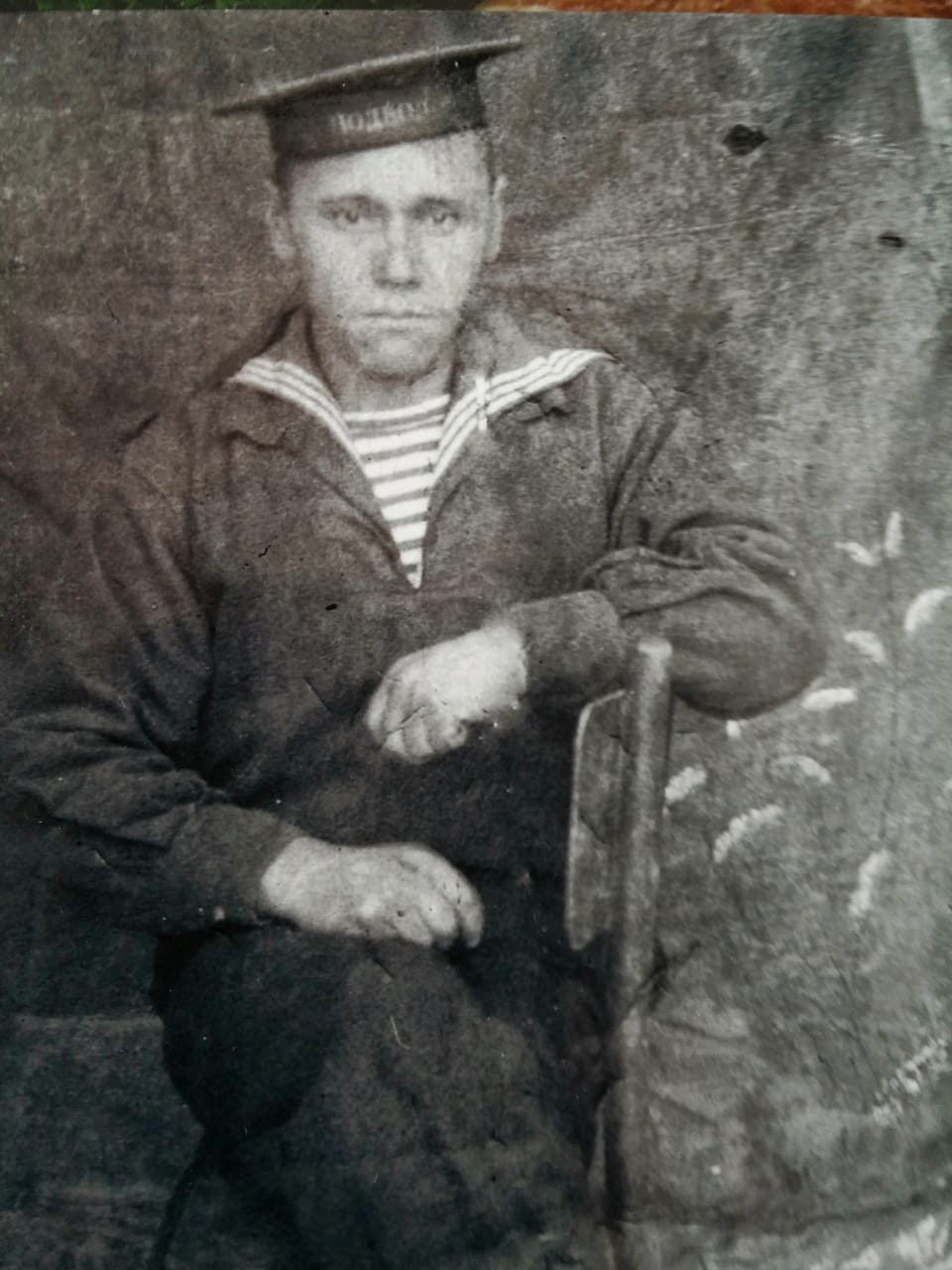 Из сборника «Письма родные и близкие»
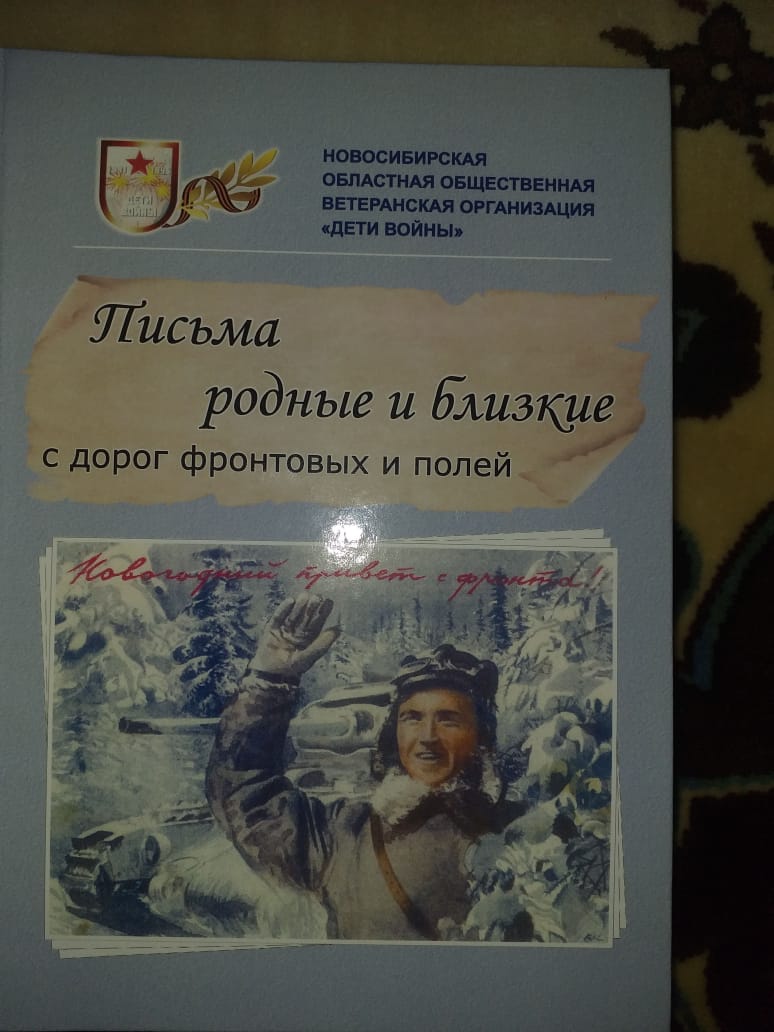 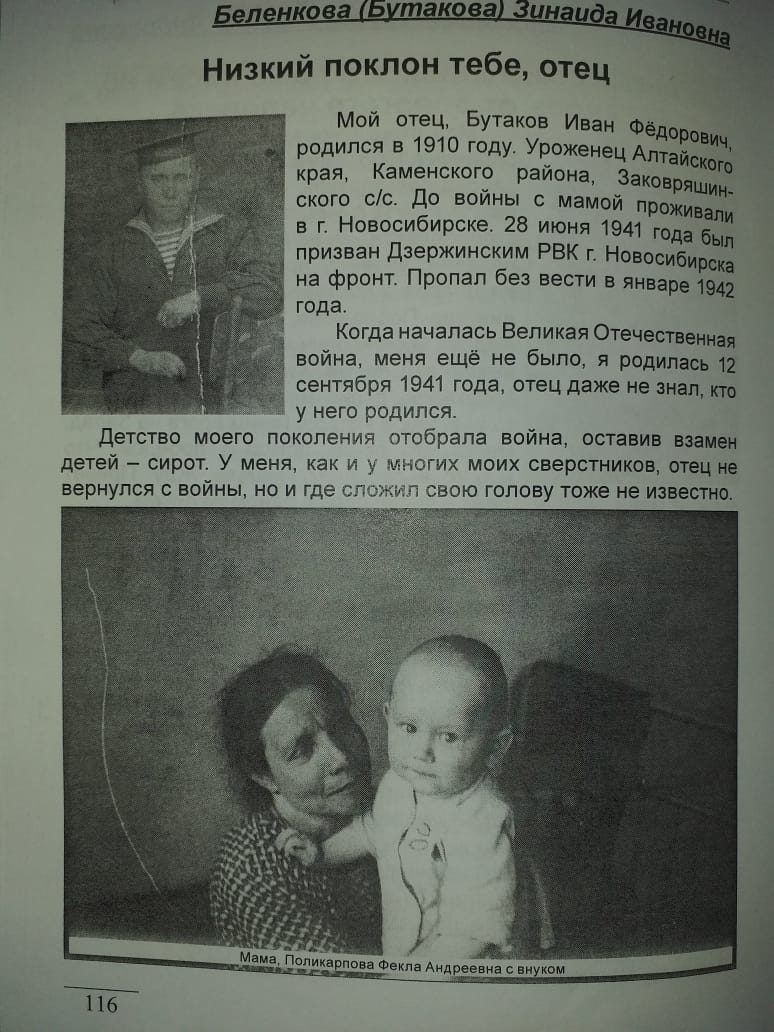 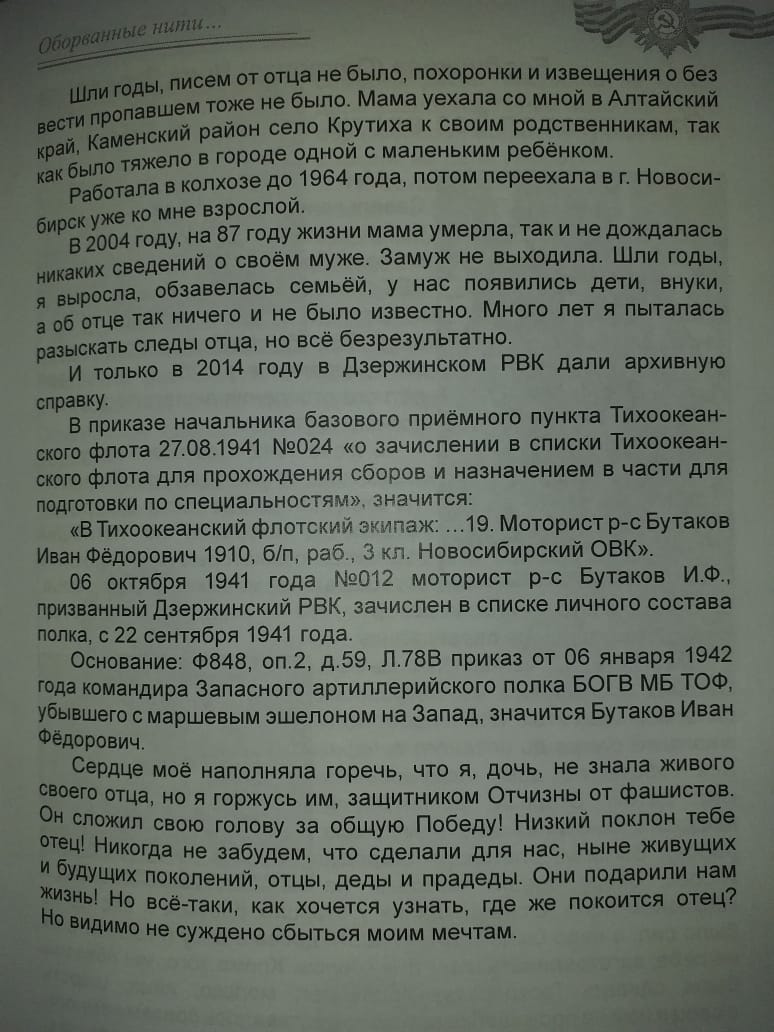 Романенко Василий Иванович – прадед Романенко Давида. Служил в артиллерийских войсках.
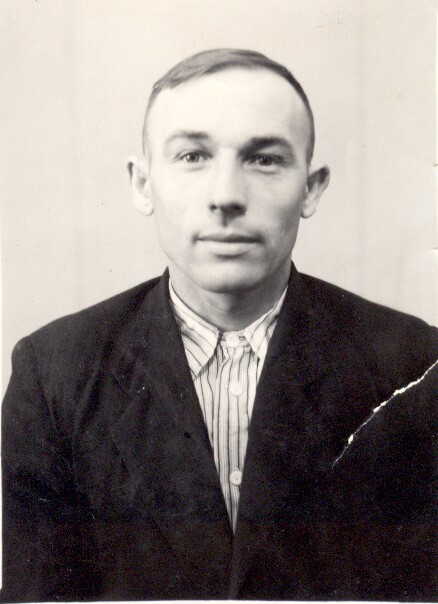 День Победы!
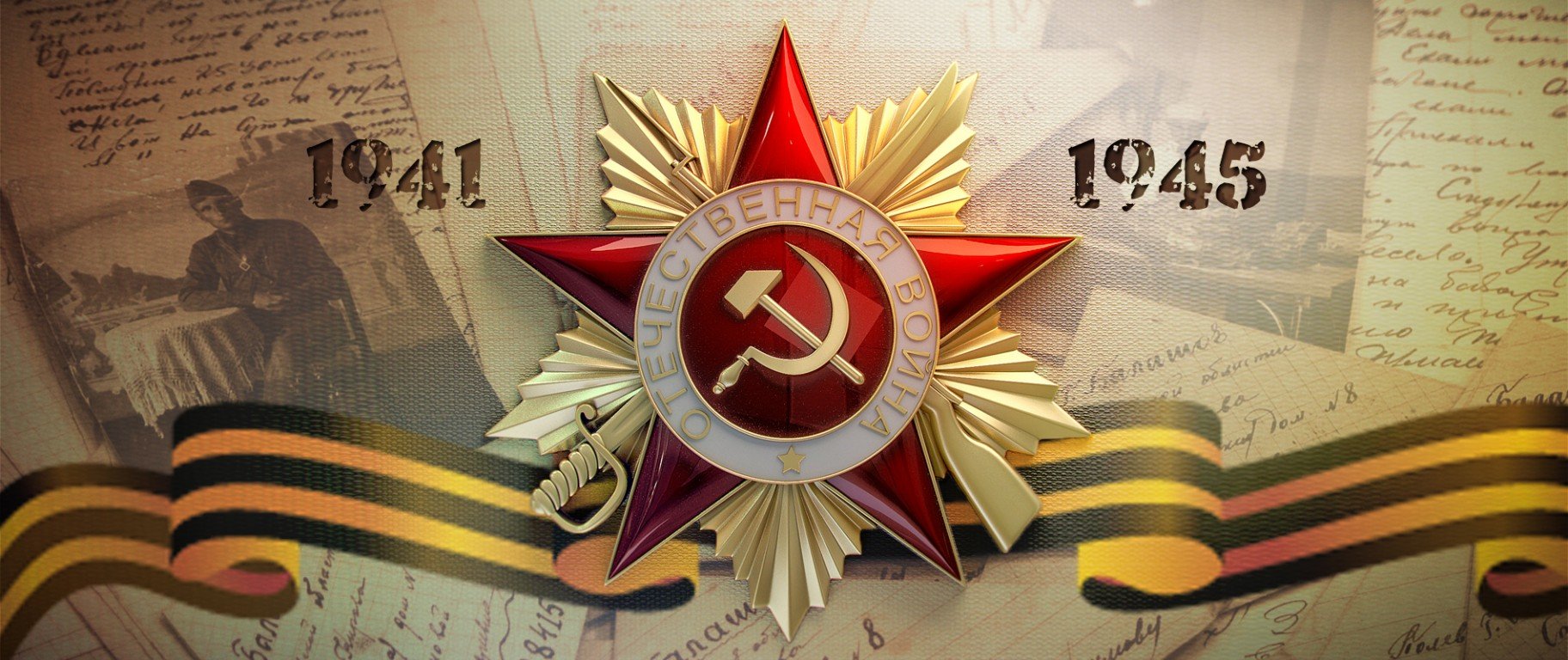